Efficient Processingof 3D Human Motions
Petra Budíková
Outline
Motivation
What are human motion data
Limitations of existing approaches to motion data management

Motion words
Principle
Soft MWs
Naïve application & evaluation

Efficient & scalable processing of soft-MW documents
Bag-of-words model
Indexing soft MWs by inverted files
Scalable processing of soft-MW posting lists

Conclusions
Motivation
Digitization of Human Motion
Human motion can be described by a sequence of skeleton poses 
Pose = 3D coordinates of important body joints in a specific time moment
Recorded by specialized motion capture devices or extracted from common video by 3D pose-estimation methods








Many application domains: computer animation, medicine, sports, …
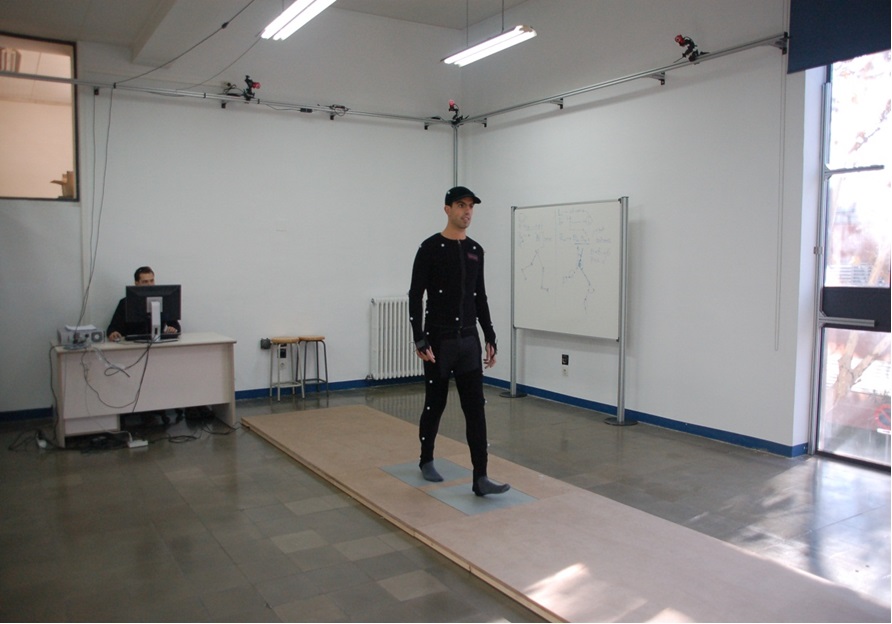 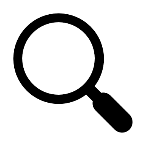 Synchronized
cameras
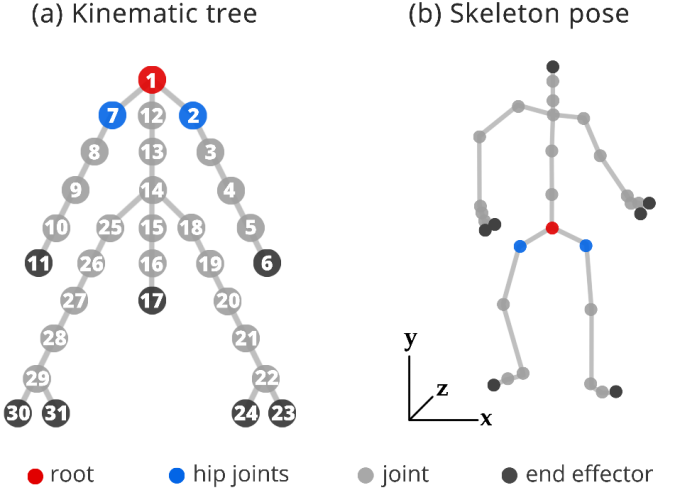 Pose captured in a given
time moment
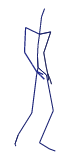 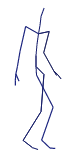 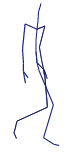 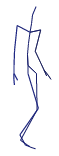 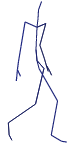 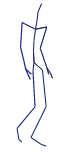 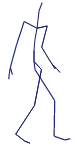 Types of Motion Data
Actions
Short motions (~seconds)
Application-dependent semantic primitive
Typical tasks: action search, classification

Long Motions
Long motion (~hours)
No clear semantics
Typical tasks: subsequence search

Motion Episodes
Medium-length motion (~minutes)
Complex semantic object
Possible tasks: retrieval of similar episodes
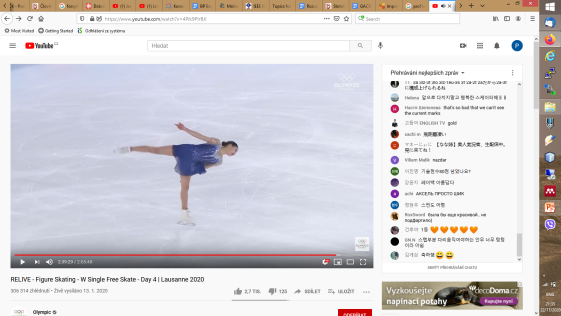 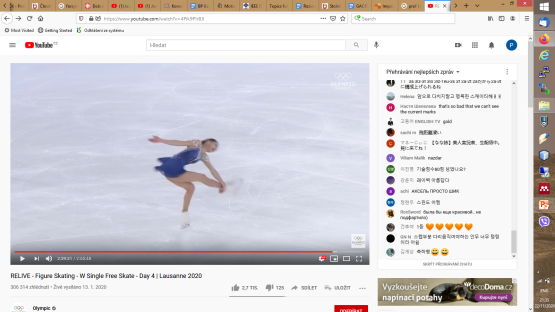 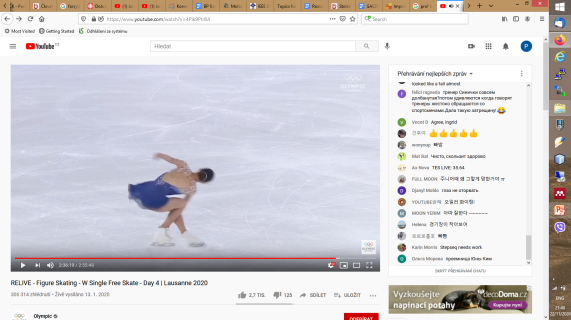 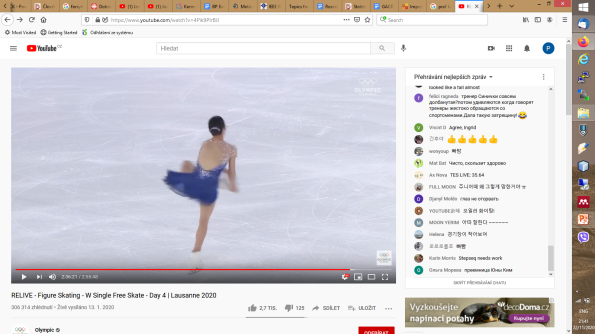 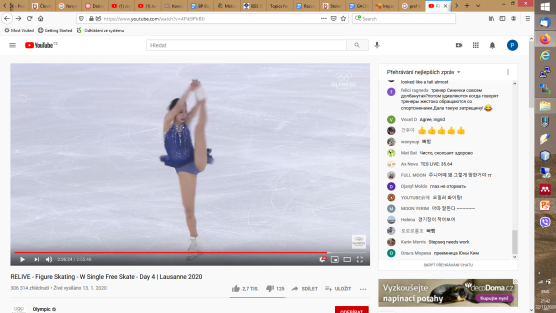 Figure-skating spin (10 seconds)
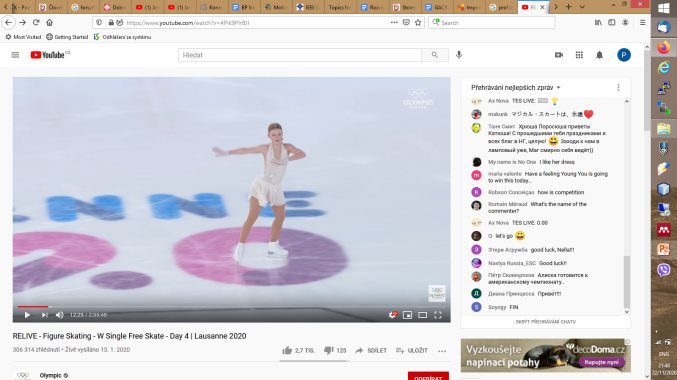 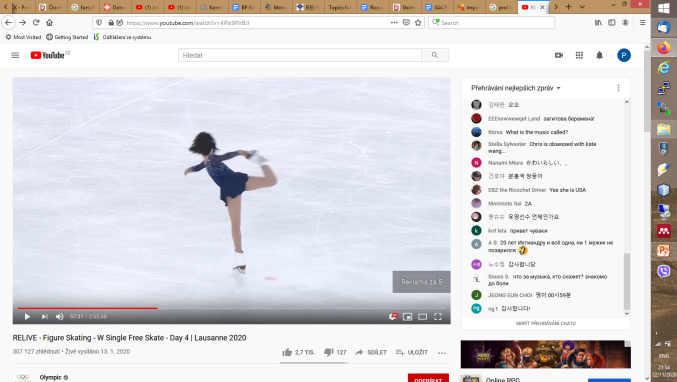 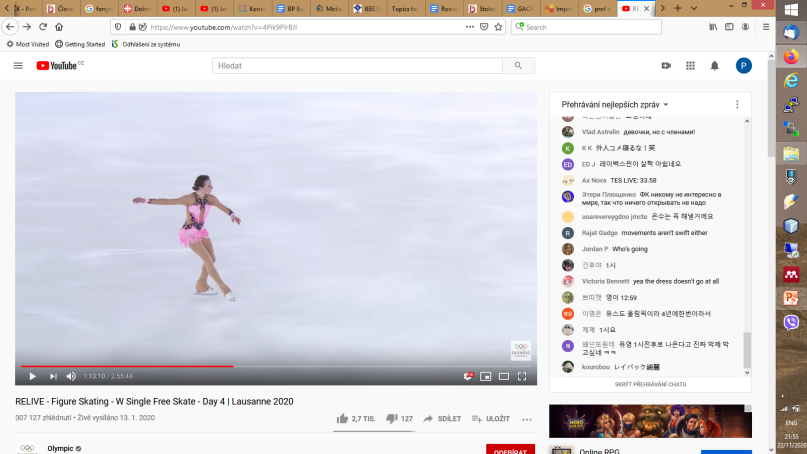 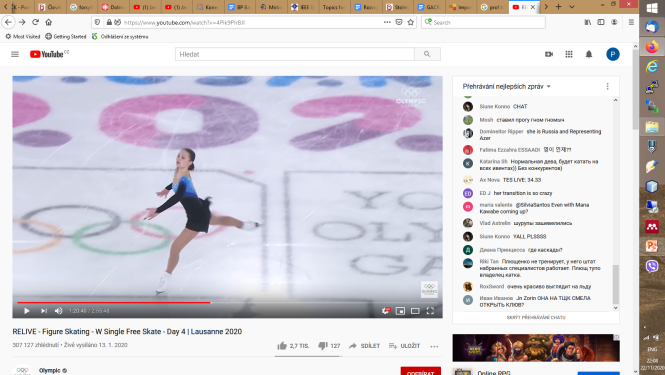 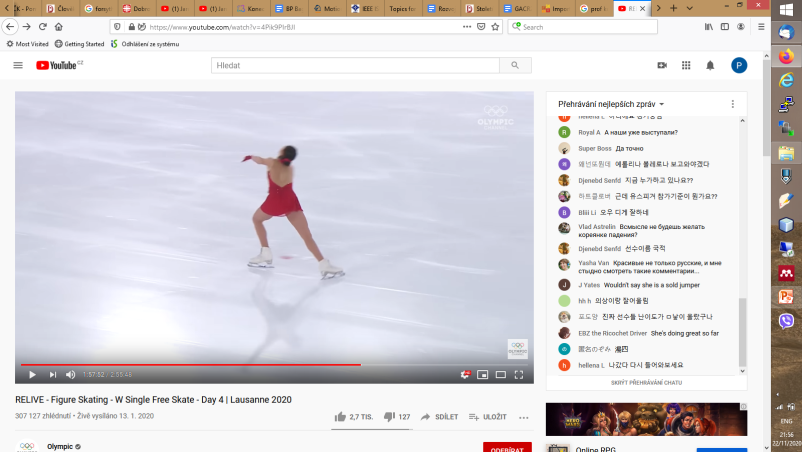 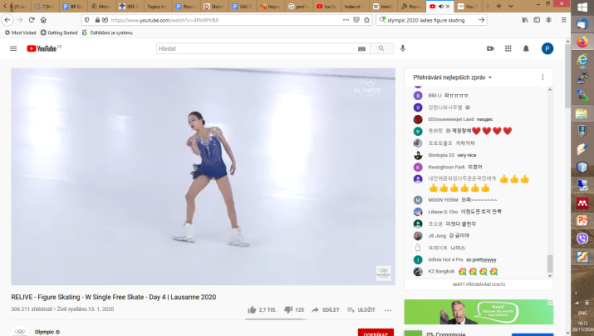 Figure-skating competion (3 hours)
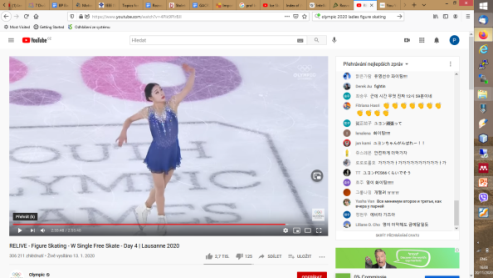 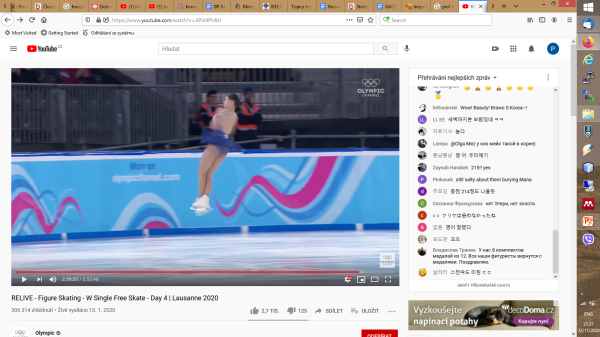 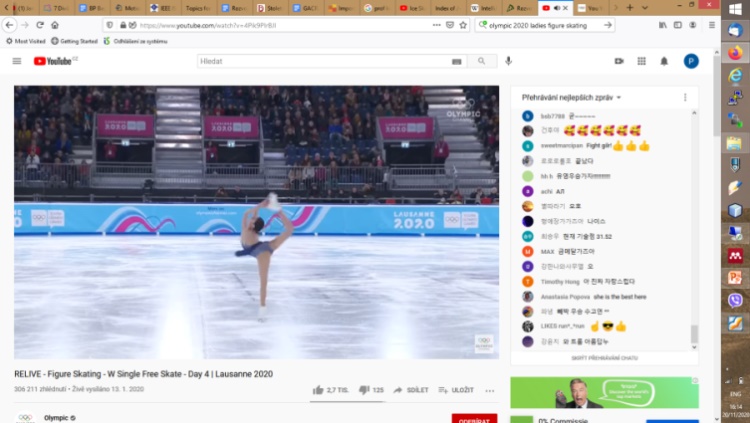 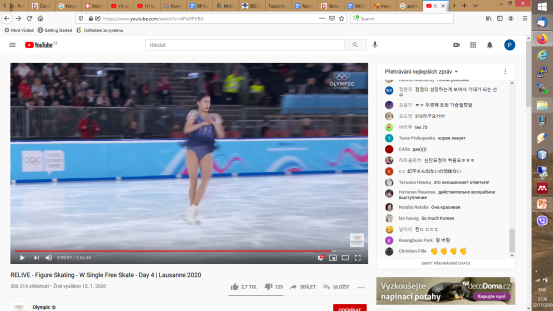 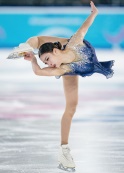 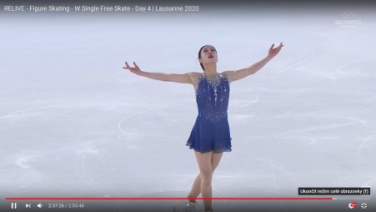 Single skater’s performance (4 minutes)
Processing Motion Data
Skeleton data are voluminous
31 joints x 3 coordinates = 93 floats per pose
120 poses per second
A 10-second action is captured by 1,200 93-dimensional vectors

Methods of comparing skeleton sequences
Naïve: Dynamic Time Warping (DTW) on poses
Feature-based: 
Each action represented by a fixed-size feature
L1/L2 distance on features

???
Action class 1
Action class N
Expensive, Non-indexable
A1
Efficient, indexable
Curse of dimensionality
A2
Preprocessing: classification model training
1024-dim. feature from the last hidden layer
Efficient, compact, indexable
Query processing: action similarity evaluation
A1
Bi-LSTM NN
(0.5; 0.221; ...)
Euclidean distance
…
A2
(0.7; 0.143; ...)
Towards Efficient Processing Motion Data
Idea: Let’s transform the motion search problem into a different problem for which good solutions already exist
Promising candidate: text retrieval!

Challenges to solve:
Transformation of motion data into text-like representations
J. Sedmidubsky, P. Budikova, V. Dohnal, and P. Zezula. Motion words: A text-like representation of 3D skeleton sequences. In 42nd European Conference on Information Retrieval (ECIR). Springer, 2020, pp. 527– 541.
Adaptation of text-processing techniques
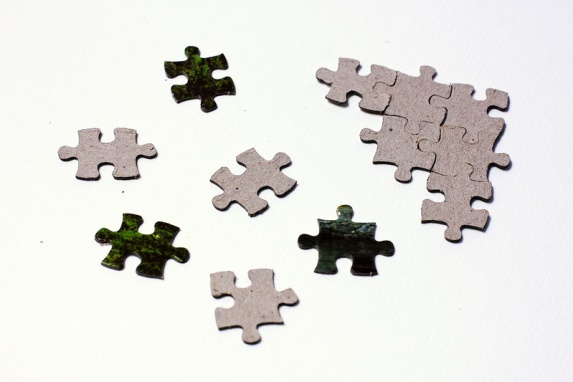 Motion Words
Motion Words: Principle
Representing motions by MWs:
Cut motion into short, overlapping segments
Quantize the segment space
Represent original sequence by identifiers 
	of quantized segments
…
…
…
…
… A,  A,  B,  O,  M,  M,  P,  D, …
C
D
A
F
G
B
E
1
Motion Words: Principle (cont.)
Hard MWs
Hard quantization
Segment space divided into non-overlapping partitions 
Partition identifiers become the hard MWs
Each motion segment is associated with exactly one hard MW
Trivial MW matching: only identical MWs match
Properties: 
Hard MWs can be readily processed by text-retrieval tools
Border problem


A
s1 → A        s2 → C        s3 → C

trivial matchMW: s1 ≈ s2, s1 ≈ s3, s2 ≈ s3
D
B
s1
s2
s3
C
Soft MWs
The border problem occurs when a segment lies near partition border
How can we put the divided segments back together?
Soft quantization: 
Partition identifiers become MW elements
Soft MW for s1 is an ordered set of one or more MW elements
Base element – identifies the partition containing s1 
Expanded elements – additional partitions that have borders near to s1
Soft-base MW matching: two MWs match if their intersection contains at least one base element
element A
base, expanded
s1 → (A,{D})     s2 → (C,{A,B})     s3 → (C,{D})

soft-base matchMW: s1 ≈ s2, s1 ≈ s3, s2 ≈ s3
element D
base
element B
s1
expanded
s2
s3
element C
MW Quality Evaluation
Data: PKU-MMD dataset 
Almost 20 K actions
43 classes of daily activities (e.g., “drink”, “wave hand”, “stand-up”)
Task: 20-NN search 
129 query documents (3 random queries from each class)
Quality measures:
Average precision
Result is considered correct when it belongs to the same class as the query
Average query processing time 
MW settings:
Segment length 0.66s, overlap 80 %
25 MWs per action on average
1,500 partitions (k-medoid clustering)
Soft MWs consist of up to 20 MW elements 
372K unique soft MWs in total
MW Quality Evaluation (cont.)
ECIR20 approach: DTW alignment of MW sequences






Findings:
Soft MWs provide compact motion representation
Soft MWs are sufficiently precise
The border problem is suppressed
Soft MWs are more expensive to process
Due to the non-trivial MW matching
Current challenge: Efficient & scalable processing of soft-MW documents
What can we do with soft MWs?
DTW
Good precision
Expensive, not scalable

Text-like processing
Vision: 
Adopt mature text-retrieval techniques
Achieve efficient and scalable retrieval
To do:
Is bag-of-words model applicable?
Can we find a suitable indexing scheme and a scalable retrieval algorithm?
The Bag-of-Words Model
Basics of text retrieval
Treat documents as bags of words
Represent the bags by (typically weighted) vectors
TF-IDF
Measure the similarity of Q and D using Cosine 
The (weighted and normalized) number of words that appear in both Q and D 

Soft-MWs in the bag-of-words model
Motions can be easily represented by bags of soft MWs
Cosine computation more problematic
The soft-MW matching needs to be taken into account
A single MW from Q can match multiple MWs in D and vice versa
Our solution: only consider the number of matched query MWs 
TF-IDF weighting applicable with slight adjustments
The Bag-of-Words Model: Evaluation
BoW with Cosine not sufficient
Solution: two-phase retrieval
BoW+Cosine for candidate retrieval
MW sequences+DTW for re-ranking










Weighting: TF-IDF does not work => no weights for now
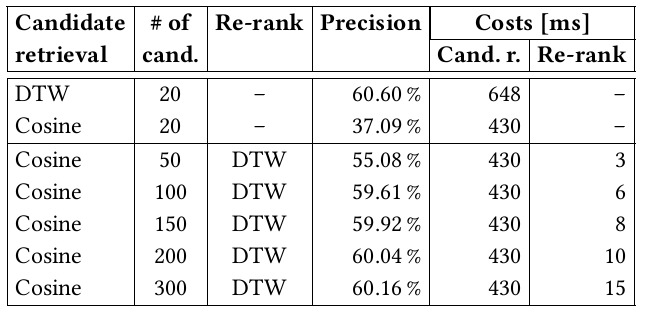 Indexing Soft MWs Using Inverted Files
dog
cat
bear
whale
Inverted files in text retrieval:
For each word q, keep a posting list PL(q) 
	 of all documents containing q
Given a query Q = (q1, q2, q3), merge PL(q1), PL(q2), PL(q3) 
     to get all candidate documents, compute their Cosine scores

Inverted files for MWs:
Let PL(q) be the standard posting list of documents containing MW q
Given a query Q = (q1, q2, q3), merging PL(q1), PL(q2), PL(q3) will only return a small subset of all relevant results
It only considers exact matches of the query MWs, not the soft-matching
Reminder: two MWs match whenever their intersection contains at least one base element
(A, {D}) and (C, {A, B}) are two different but matching MWs
Expanded posting lists: PL+(q) consists of the IDs of all data documents that contain q or any of its matching words
Merging PL+(q1), PL+(q2), PL+(q3) will provide correct result for query Q
D1
D4
D7
D1
D3
D5
D3
D4
D8
D1
D2
D8
Q = (dog, cat)
Construction of Expanded Posting Lists
Possible approaches to PL+ construction
During data indexing
Does not require any changes of the query processing
Need to store large PL+, expensive updates
During query evaluation 
Store only short basic posting lists 
Additional computational costs during retrieval 
Can be upper-bounded by approximate search strategies
(A,{B,C}) matches: (A,{B,C}), (A,{C,D}), (B,{C,D}), (G,{A,F})
D1
D4
D7
D1
D3
D5
D3
D4
D8
D1
D2
D8
Basic PLs
D1 D2 D3 D4 D5 D7 D8
Expanded PL for (A,{B,C})





Construction of Expanded Posting Lists (cont.)
To construct PL+ during query evaluation, we need
Basic PLs for all MWs
Plus auxiliary translation tables between full MWs and their IDs
Efficient way of finding all matches of a given MW
(A,{B,C}) has two types of matches:
MWs with B or C as their base elements
MWs with A anywhere
MW-matching index: for each element E, keep two lists
Base list of MWs having E as their base element
Expansion list of MWs having E among their expansion elements
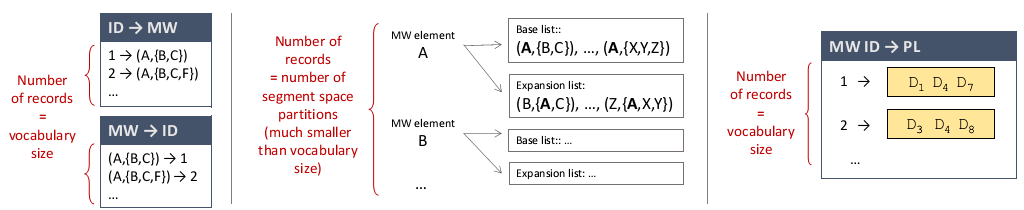 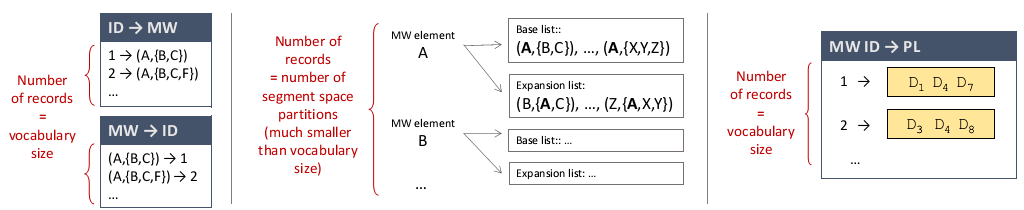 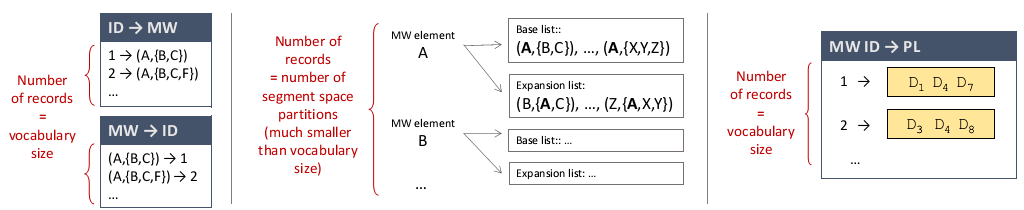 Construction of Expanded Posting Lists (cont.)
Memory requirements for our dataset (20K data documents,  372K soft MWs)
Original skeleton data: 1.5 GB
Full MW documents: 32 MB
Indexed MWs: 
50 MB for vocabulary translation tables
30 MB for MW matching index
4 MB for posting lists
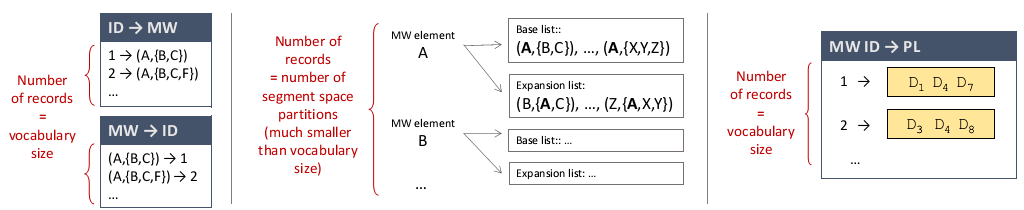 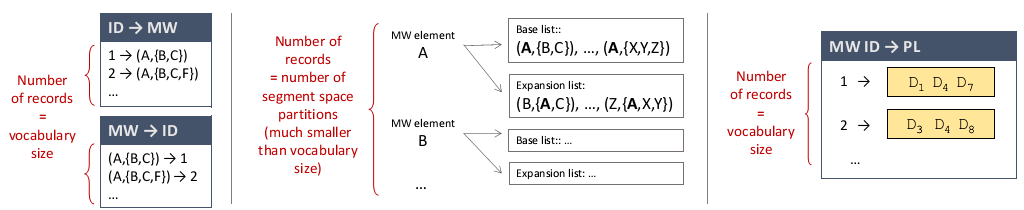 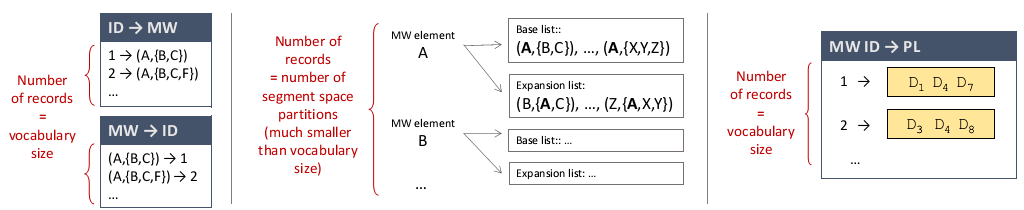 Retrieval Efficiency Using Inverted Files
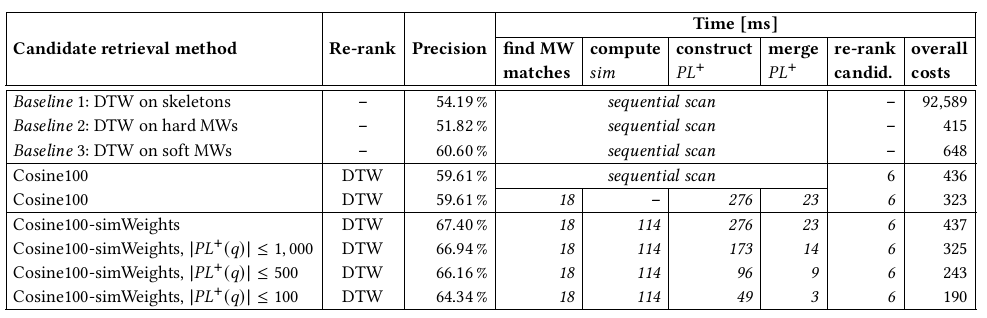 Findings:
Some costs are saved by skipping documents that have zero overlap with the query
The construction of PL+ is very expensive and not scalable
Each of our MWs has 12,436 matches on average
Growing dataset => growing basic PLs => higher costs of PL+ construction and merging
To achieve efficient and scalable retrieval, we need to limit both the number and size of PLs that need to be processed
Scalable Processing of MW Posting Lists
Idea: to construct PL+(q), do not use all matches of q but just the most promising ones
Less merging steps to construct PL+(q)
Shorter PL+(q)
How do we select the most promising matches for q?
Each soft MW represents a short motion segment 
MW structure reflects the position of the 
      respective segment in the segment space
Two highly similar segments are likely to 
      have many shared elements
New fine-grained measure of MW similarity 
Jaccard similarity over the sets of all elements of two MWs q and r
A
D
base
B
s1
expanded
s2
s3
C
base, expanded
s1 → (A, {D})   s2 → (C, {A, B})   s3 → (C, {D})
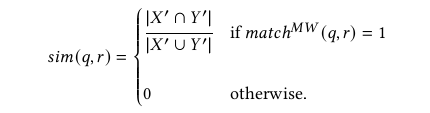 Scalable Processing of MW Posting Lists (cont.)
Two uses of the sim function:
Reducing the size of PL+(q): to construct PL+(q), do
Find all matches of q and order them by decreasing sim from q
Gradually construct PL+(q) until a user-defined size limit is reached
Weighting of documents in PL+(q)
For each document Di in PL+(q), there have to be one or more MWs r1, …, rn that are matches of q and contain Di in their basic PLs
The weight of Di in PL+(q) is equal to max{sim(q,r1), …, sim(q,rn)}
Scalable Processing of MWs – the big picture
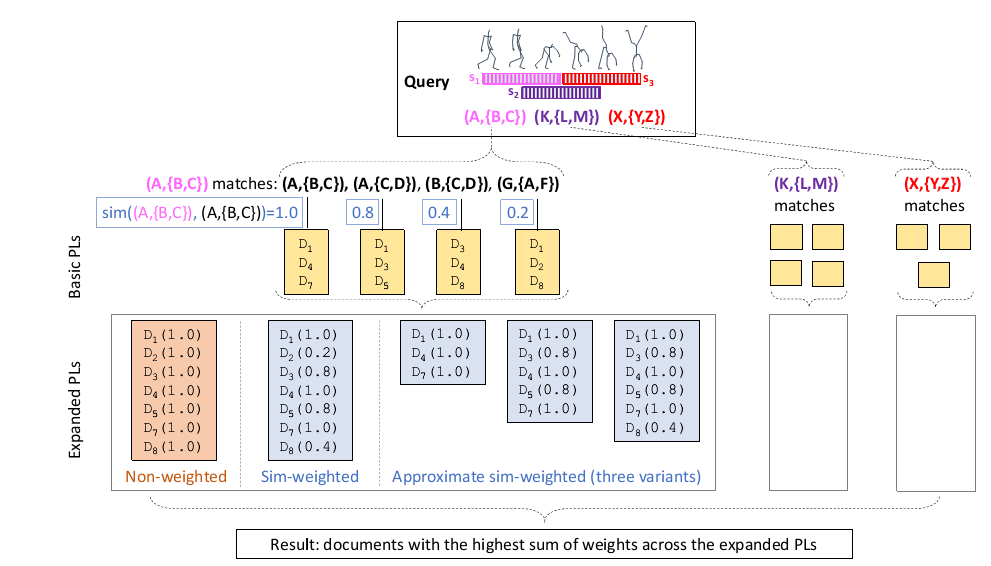 Experimental Evaluation
Conclusions
What have we achieved?
Compact motion representation by motion words
Adaptation of inverted file indexing applicable to soft-MW documents
Approximate retrieval algorithm with near-constant query processing times for arbitrarily large data collections

To the best of our knowledge, the proposed solution is the first scalable motion retrieval method
Unsupervised -> widely applicable
Domain independent -> possibly applicable to other types of spatio-temporal data

Currently under review as a full paper for ICMR conference
So keep your fingers crossed ;)
Questions, please!
?
?
?
?
?
?